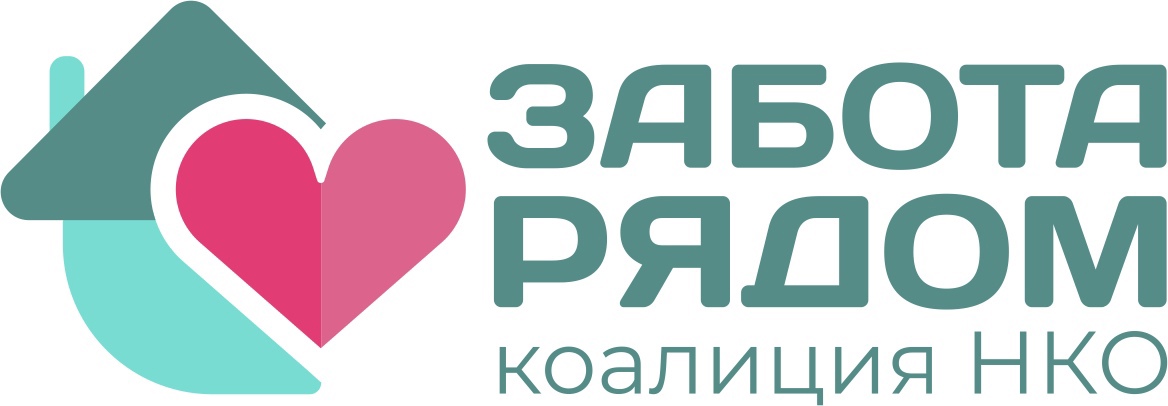 «Как конструктивно выходит из конфликтных ситуаций»
Галимова Фарида Рифовна, 
Психолог, гештальтист, игропрактик, 
автор игры о балансе  жизненных  ресурсов
 "Как в жизни".
Конфликт – это ситуация, когда двое или более лиц или сторон хотят удовлетворить свои потребности и не могут этого сделать в силу несовместимости, противоположности по отношению к интересам другой (других) сторон.
Обертки и суть
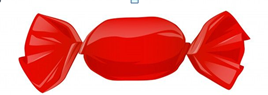 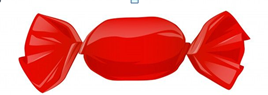 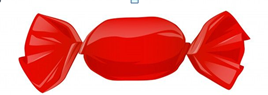 Экспрессия         конфликт
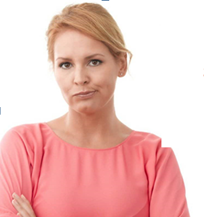 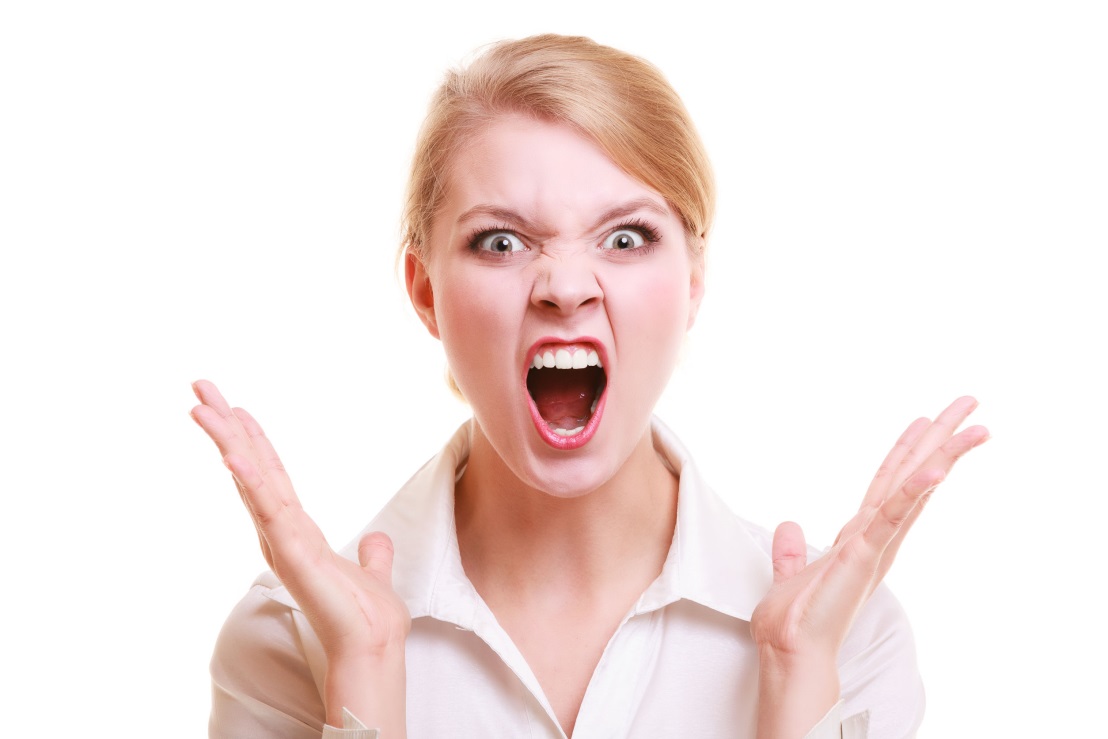 Темперамент влияет на то, как будет проявляться человек в конфликте
Стили поведения в конфликте
Соревнование, конкуренция
Кооперация
Уклонение
Приспособление
«Акула»
«Черепаха»
Уступка
«Страус»
«Плюшевый 
мишка»
«Сова»
«Ты – высказывание»деструктивное утверждение, когда один человек подавляет, оценивает, критикует, а возможно фантазирует о нем
«Ты должен…»
«Это твоя обязанность!»
«Ты безответственный человек»
«Ты всегда такой неуважительный»
Этапы действия в конфликте
Насколько вам сейчас важно решить конфликт? Все ли вас устраивает? (может не мое?)
Сосредоточьтесь на сути проблемы. Постарайтесь оба успокоиться, если эмоции «шкалят», задавайте вопросы, чтобы прояснить что важно для собеседника, о себе говорите я-высказываниями. О чем говорит вам собеседник и чего хотите сейчас вы сами?
Что должно быть и чего не должно быть, чтобы для меня конфликт исчерпал себя?
Есть ли у меня такие полномочия и возможности? 
Есть ли у меня силы, время и энергия
Спасательство
” Причинять добро”  стоит только если:
1. Вас  попросили о конкретных действиях, информации. (можно утонить нужно ли помочь, но вклад другой стороны должен быть)
2. Это входит в круг ваших обязанностей, полномочий на данный момент в этой роли
3. У вас есть на это силы, время и желание.  

Помните, вы не всесильны!
Когда конфликт опасен? Что усугубляет, накаляет конфликт?
Усталость
Функционален, обезличен. Чаты, например.
Нет готовности спокойно говорить и договариваться, искать наилучший способ решения
Похожесть/непохожесть
Опасно: 
Про ценности, религию, идеологию. 
Конфликтующие стороны переходят на личности или угрожают жизни, здоровью прямо или косвенно
Конфликт для сброса негативных эмоций, способ разрядки
Существует такая сфера как медиация, так как психологически людям проще уступать не оппоненту, а человеку, находящемуся вне этого конфликта
Практика «Отделение»
Сядьте поудобнее
Закройте глаза, если хотите
Представьте человека, который конфликтует с вами
Почувствуйте дыхание, опору, стопы, расслабьте ягодицы, челюсть
Представьте между вами преграду (огонь, стеклянный купол и тд)
Спасибо 
за внимание!